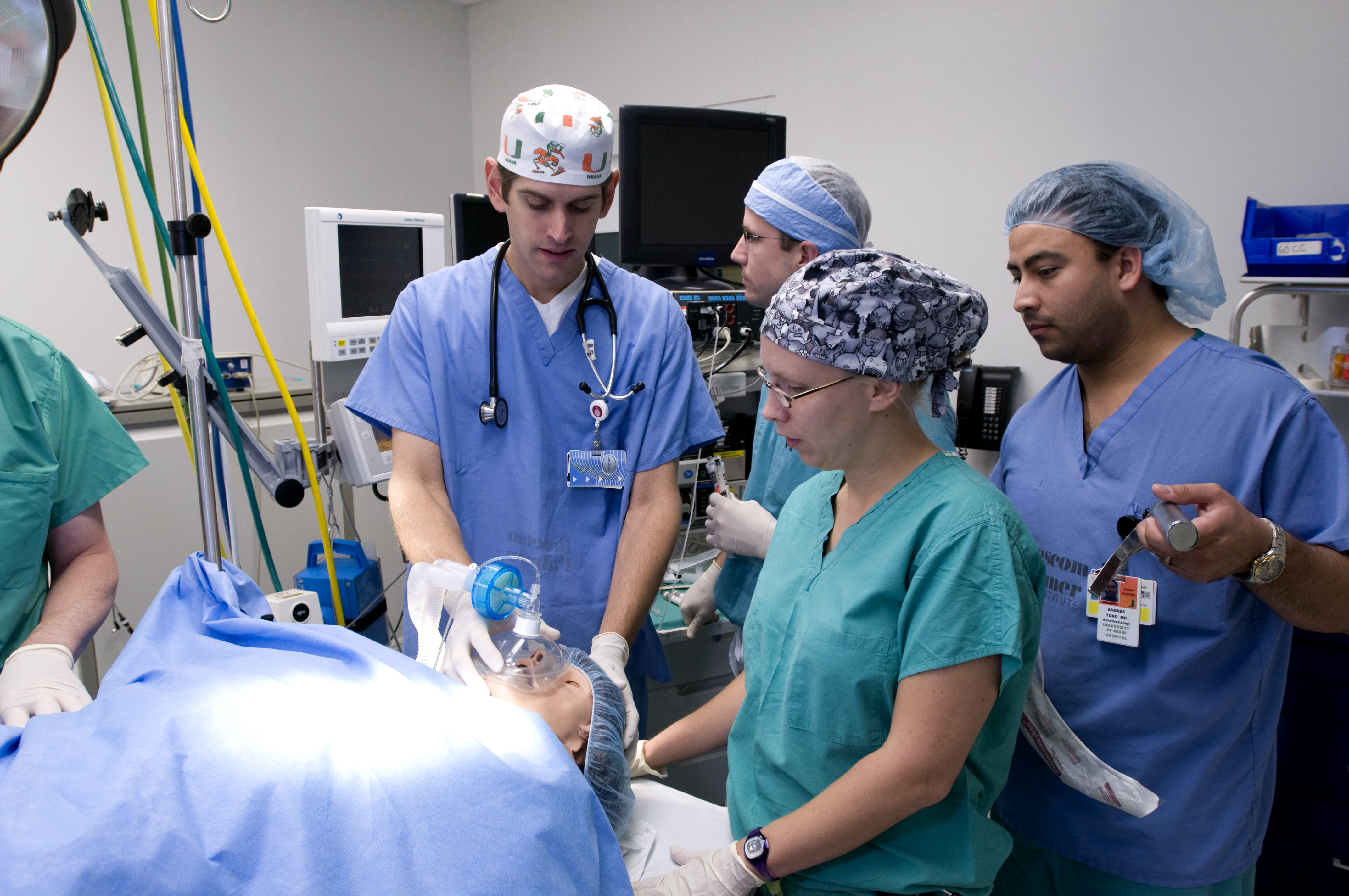 Endotracheal Tube Adaptor
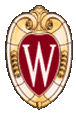 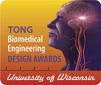 Team Members: Ryan Childs, Evan Joyce, Timothy Barry, Ozair ChaudhryClient: Mark Schroeder, MD, UW-Hospital Anesthesiologist   Advisor: Paul Thompson, PhD, UW-Madison Biomedical Engineering Dept.
Abstract
New Prototype
Testing
If an anesthetized patient becomes asthmatic during surgery, albuterol must be administered into the ventilation circuit through an endotracheal tube adaptor to alleviate symptoms. This semester we expanded upon our work from the previous semester by making several design changes to the nozzle and body of our original prototype to help address problems with the spray pattern, ease of commercialization (injection molding), and universality of the adaptor. Laser diffraction and UV Spectroscopy experiments were performed to give a quantitative comparison between the old and new prototypes and other existing technologies. These tests showed that our original prototype generates a higher percentage of desirable small particles in the size range of 5-10 µm, and that it also deposits a larger amount of albuterol in comparison to the new prototype and other devices. In conclusion, the functional changes we made were detrimental to our prototype’s performance while the structural changes provided a viable commercial product.
Malvern Laser Diffraction
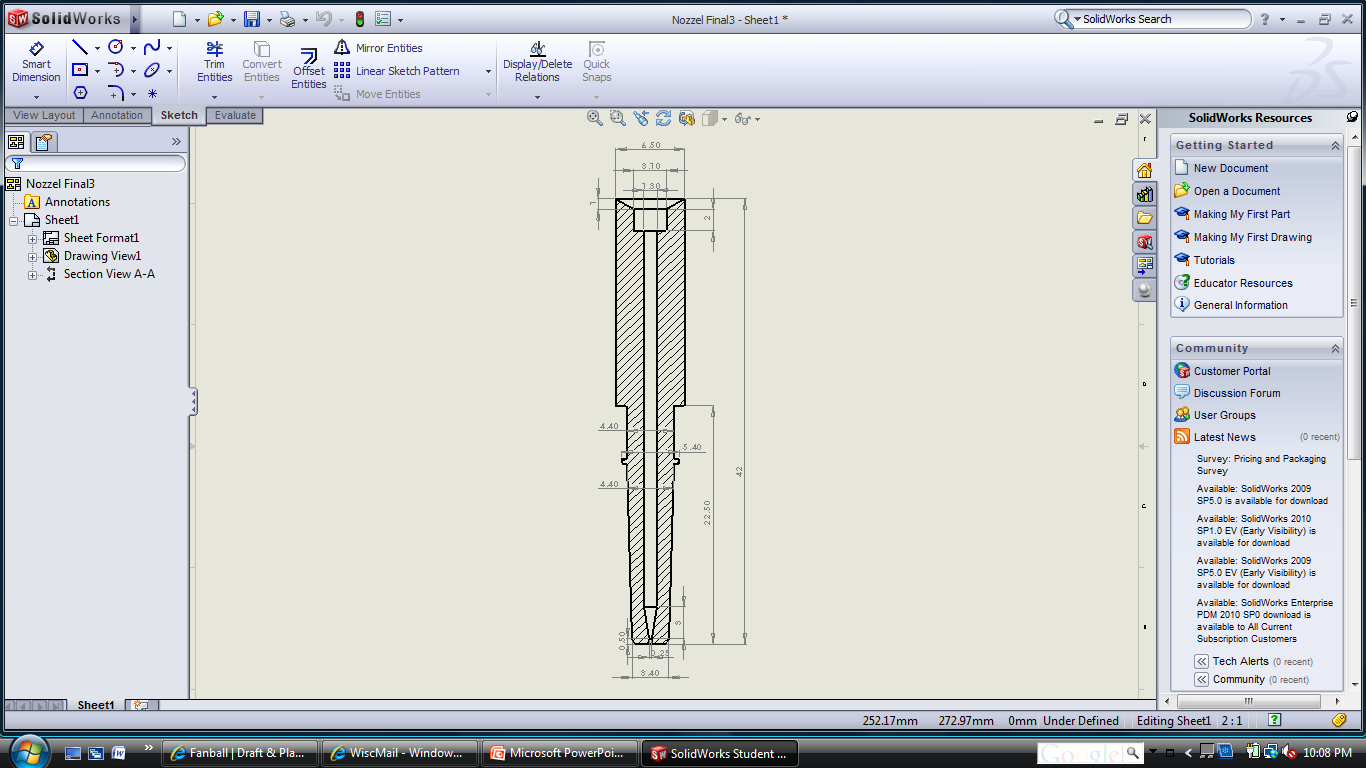 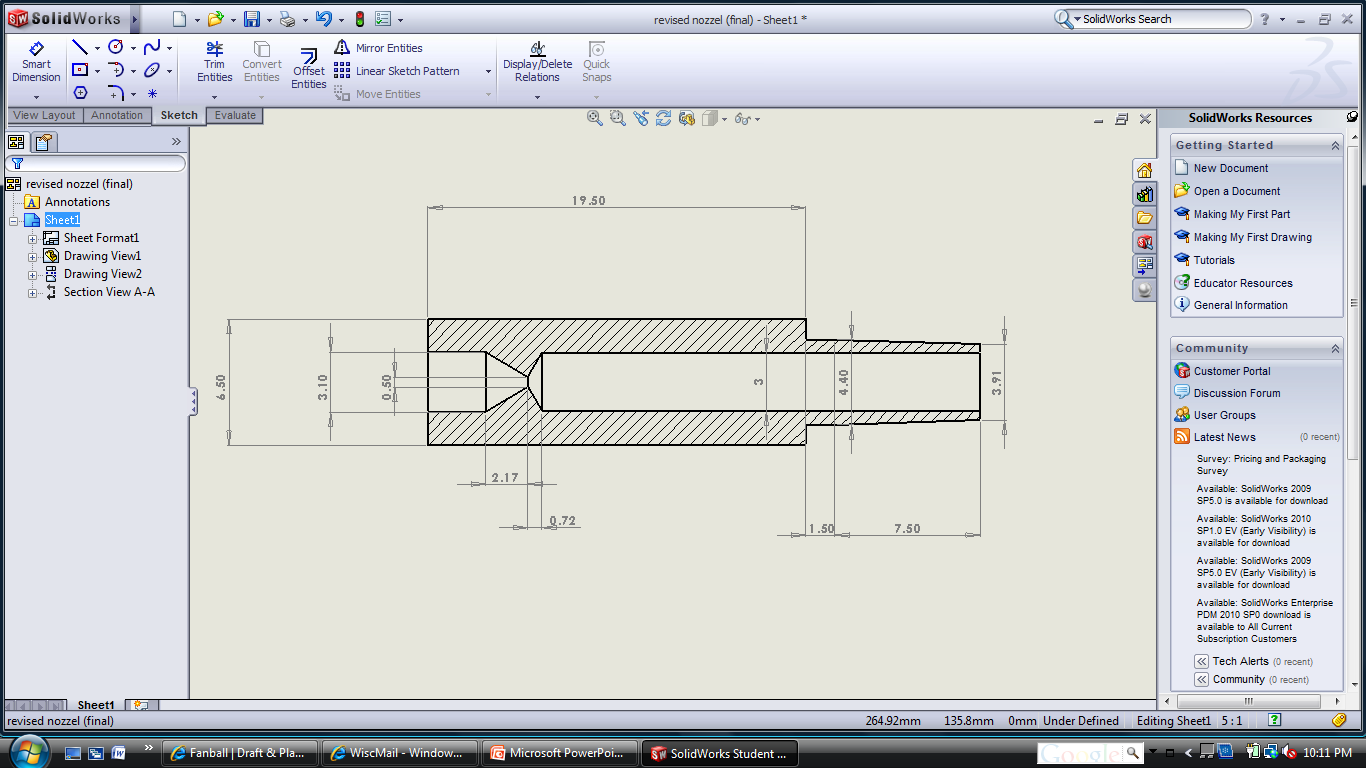 Fig. 6.  Particle size distribution of new prototype with ET tube 
The total percentage of particles under 50 µm is 4.60*10^-5 %.
Fig. 7.  Particle size distribution of old prototype with ET tube.
The total percentage of particles under 50 µm is 0.99 % .
Background
Client is an anesthesiologist at the UW-Hospital 
Albuterol is used as a fast acting bronchodilator 
Difficult to administer through endotracheal tube (ETT) to intubated patients
Geometrical changes were made to the albuterol canister used at the UW-Hospital
Propellant changed from CFC to HFA
Actuation counter cap
Preliminary prototype produced last semester 
Addressed geometrical changes
Appearance of spray pattern raised concerns
Fig. 3.  SolidWorks model of old prototype nozzle
Fig. 4.  SolidWorks model of new prototype nozzle
Fig. 8.  Particle size distribution of new prototype without ET tube.
The total percentage of particles under 50 µm is 0.28 %.
Fig. 9.  Particle size distribution of old prototype without ET tube. 
The total percentage of particles under 50 µm is 8.99 %.
UV Spectroscopy
Functional Changes
Orifice size – orifice diameter  increased from 0.25 mm to 0.5 mm
Reduced pressure and bottleneck effect present in old prototype
Taper style – reverse taper
The reverse taper created a pressure drop that slowed down the medication allowing for a cloud formation and better particle distribution
5 actuation per test into 5 ml of NaOH (1 M)
 Max of 450 µg albuterol per test
 Constant flow rate (~8 L/min)
 8 mm I.D. ET tube
Commercialization
Last Semester
Fig. 10.  Standard curve for UV Spectroscopy experiment
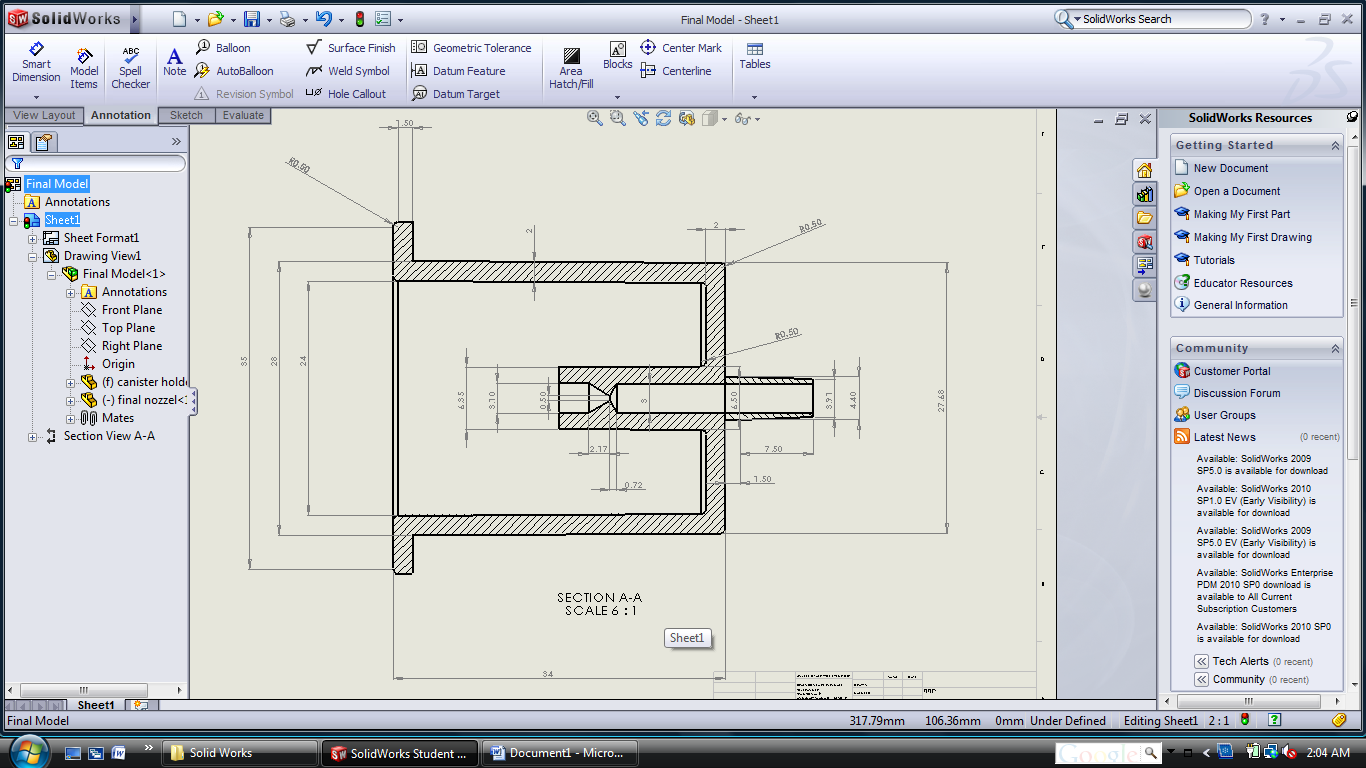 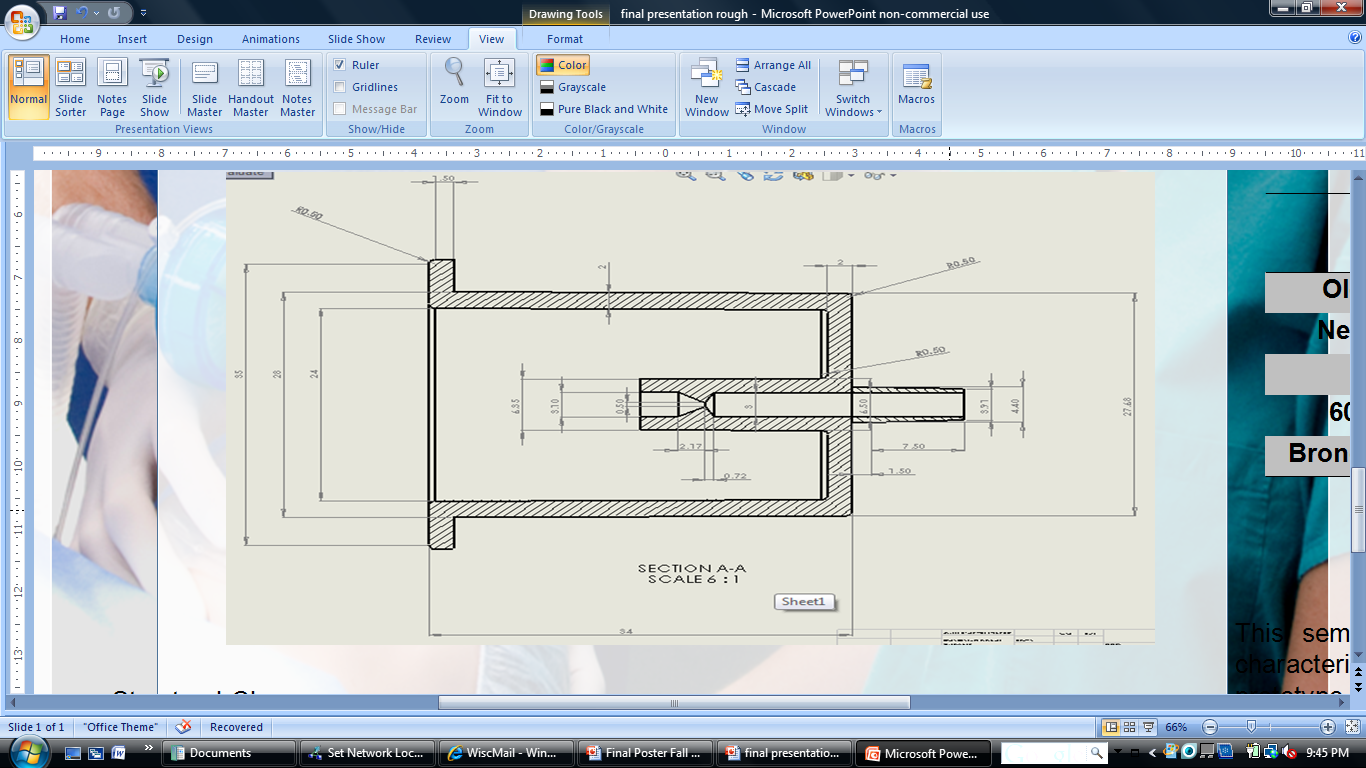 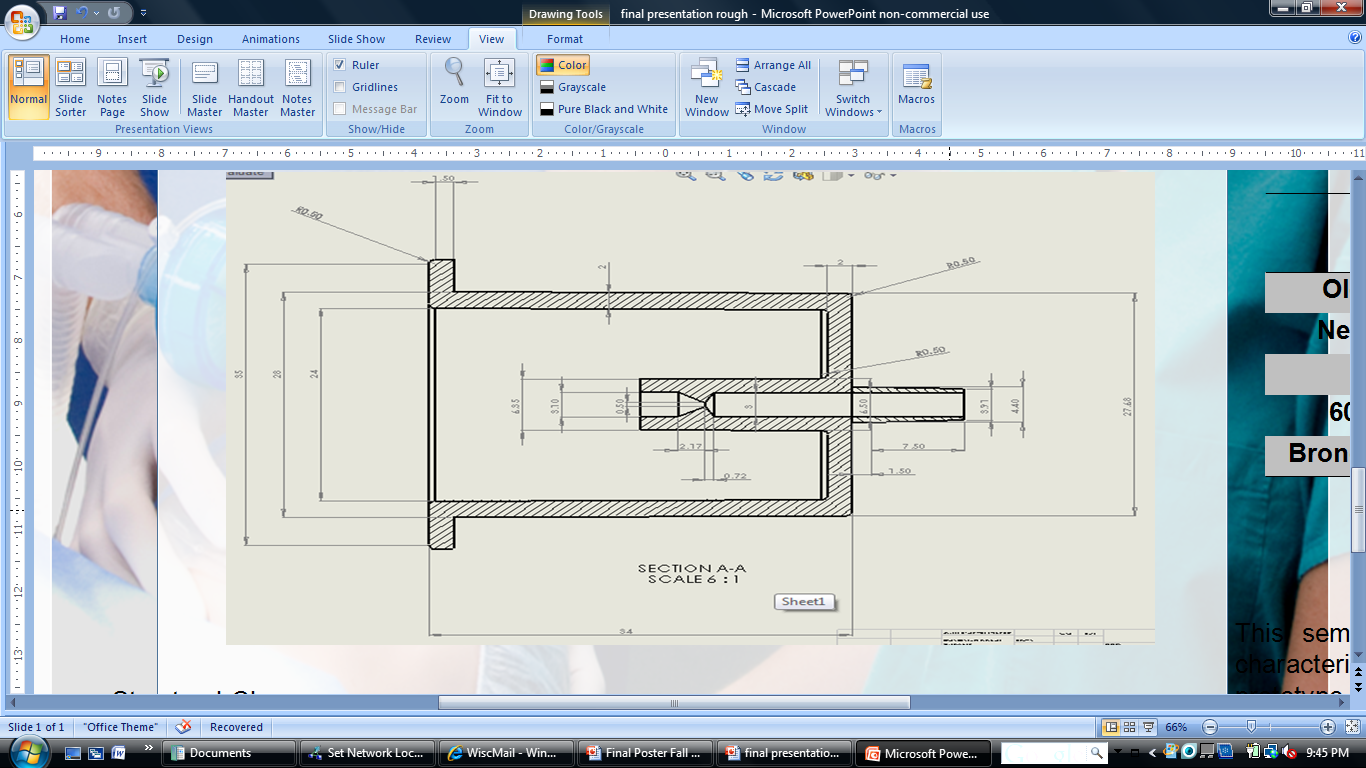 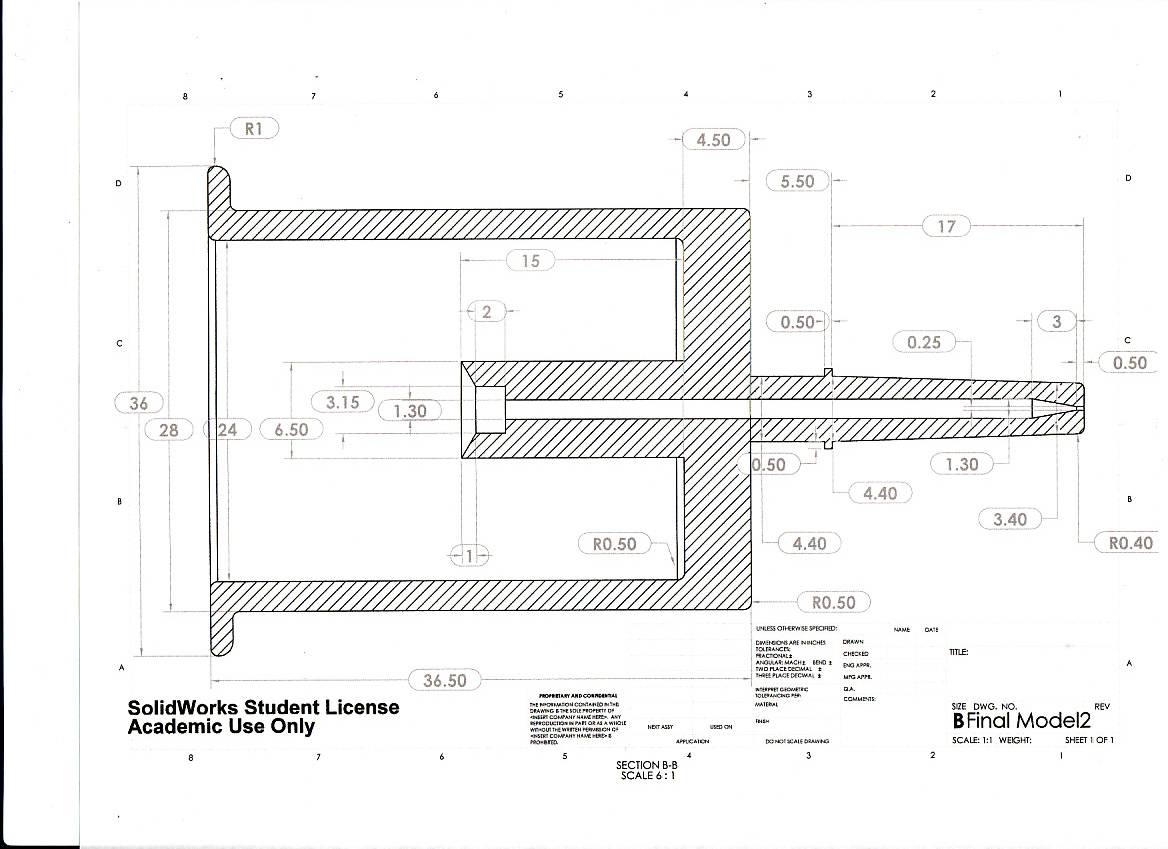 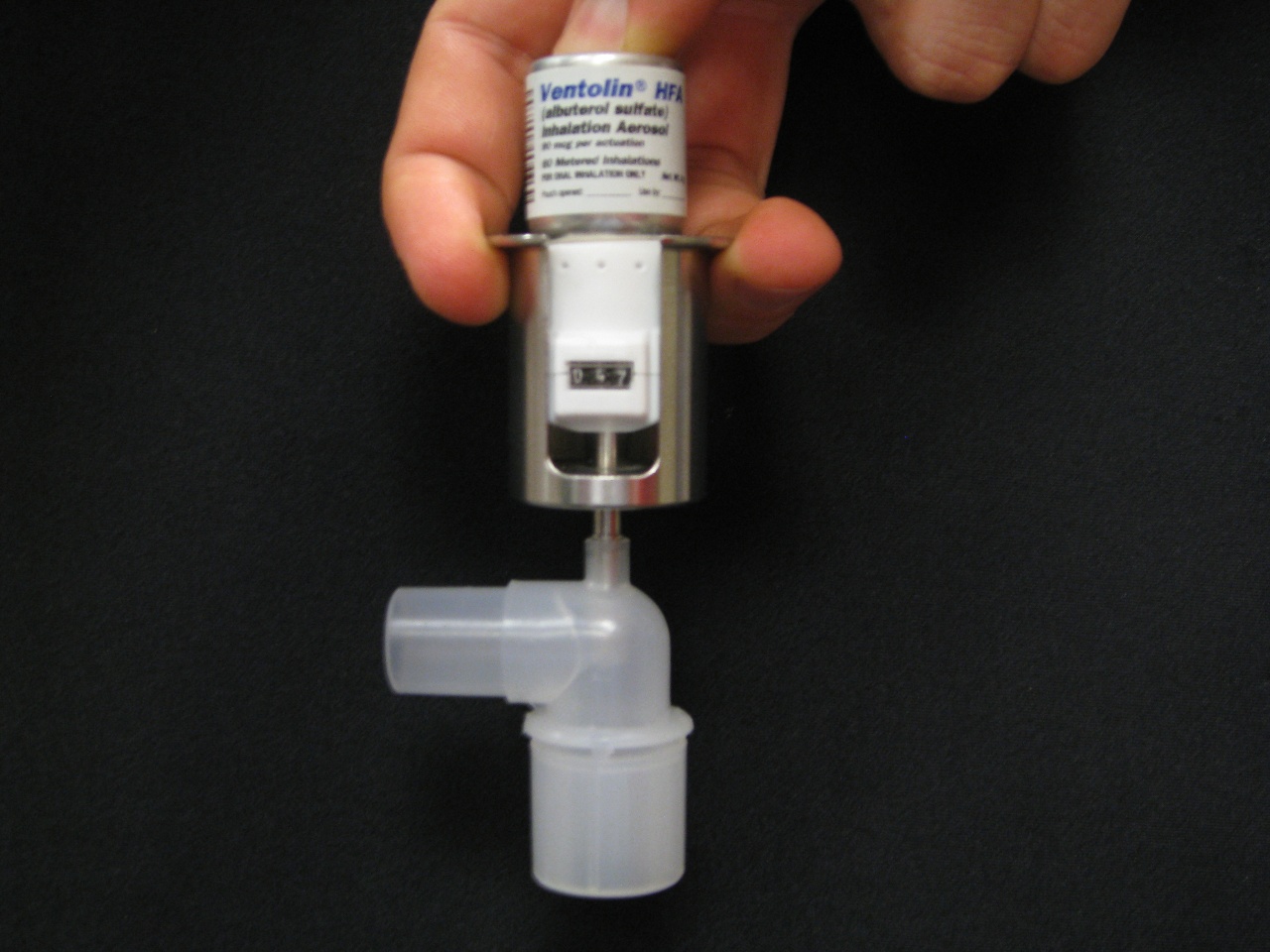 Fig. 11.  Table of results from UV Spectroscopy experiment
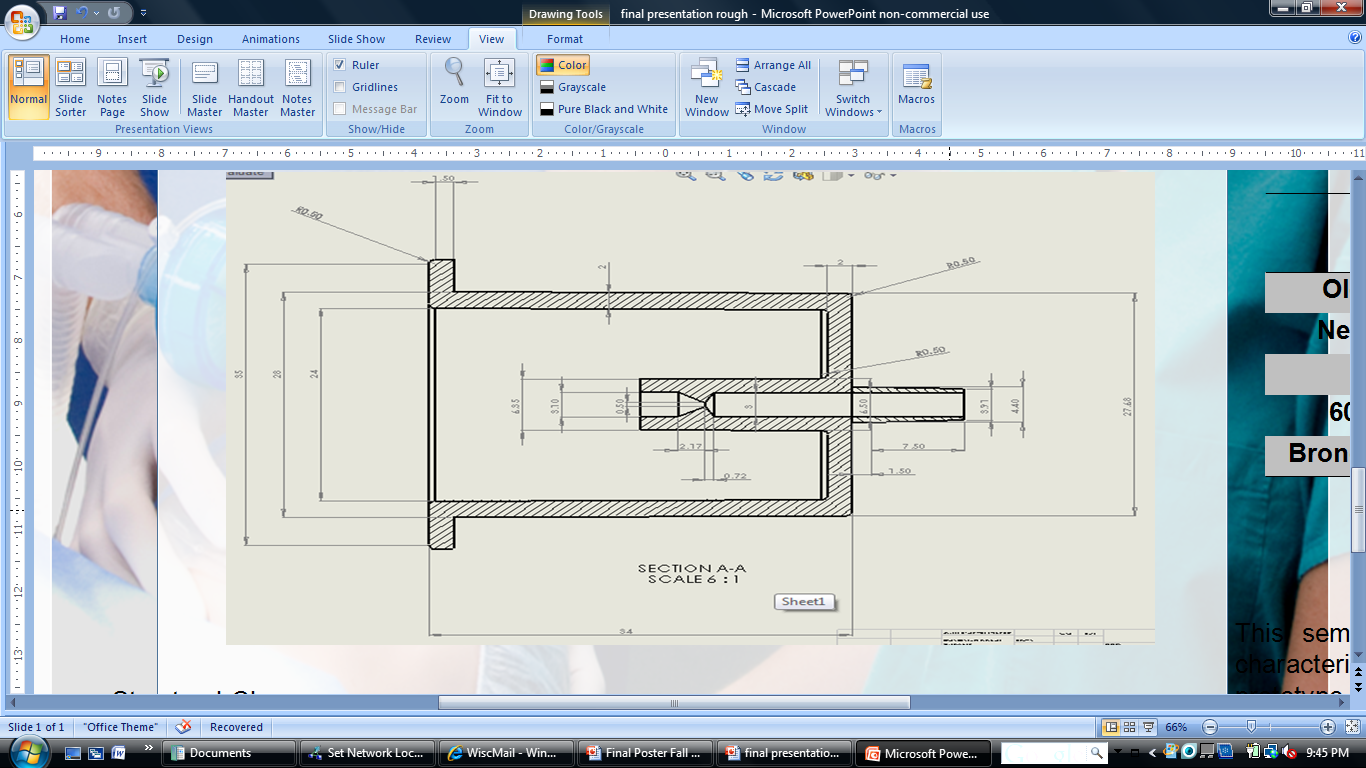 Conclusion
This semester we made several functional design changes which adversely affected the spray characteristics of our prototype.  However, we successfully made structural changes that produced a commercial-ready product and thus filed a design patent with a private attorney.  Going forward we will incorporate elements of both designs to create a final product that is both highly effective at delivering significant amounts of albuterol in the size range of 5-10 µm and easily mass-producable.
Fig. 1.  Old prototype with Luer port
Fig. 2.  Full SolidWorks model of old prototype
Fig. 5.  Full SolidWorks model of new prototype
Design Criteria
Structural Changes
Nozzle Length – shortened nozzle to accommodate all Luer ports
Minor aesthetic changes – removed stopping ridge, added draft angles, and added filets

Patent Application & Process 
Hired and communicated with a patent attorney throughout the semester
Reviewed over 30 similar patents
Reviewed and edited patent application drawings/sketches
Preliminary industry survey at the national anesthesiologist convention
Improve upon existing spray pattern by changing nozzle functionality
Ideal particle diameter between 5-10 µm
Slow particle velocity by creating pressure drop
Increase orifice size (from 0.25 mm to 0.5 mm)
Improve compatibility, general aesthetics
Adjust nozzle length to Luer standard (7.5 mm)
Round sharp edges/corners
Make an injection moldable design
Draft angles, uniform thickness
Special Thanks
Mark Schroeder – MD, UW-Hospital 
 Professor Paul Thompson – PhD. Department of Biomedical Engineering
 Anesthesiology Department – UW-Hospital
Adam Mcneilly and Professor Jaal Ghandhi – Department of Mechanical Engineering 
Yukihiro Hara – Water sciences graduate student
 Professor Glenn Bower – Department of Mechanical Engineering  
 Professor Rolf Reitz – Department of Mechanical Engineering
 Doug Dummer – Physics Machine Shop
 Ted Barthel – Whyte Hirschboeck Dudek S.C.